PRUEBA
MEMORIA
¿CUANTOS
OBJETOS
PUEDES
RECORDAR?
LOS OBJETOS DEBEN SER PRESENTADOS RÁPIDAMENTE PARA CONSEGUIR EL EFECTO.
PROFESOR JUAN CARVAJAL FERNÁNDEZ – ESCUELA VILLA LAS PEÑAS – MULCHÉN – REGIÓN DEL BÍO BÍO
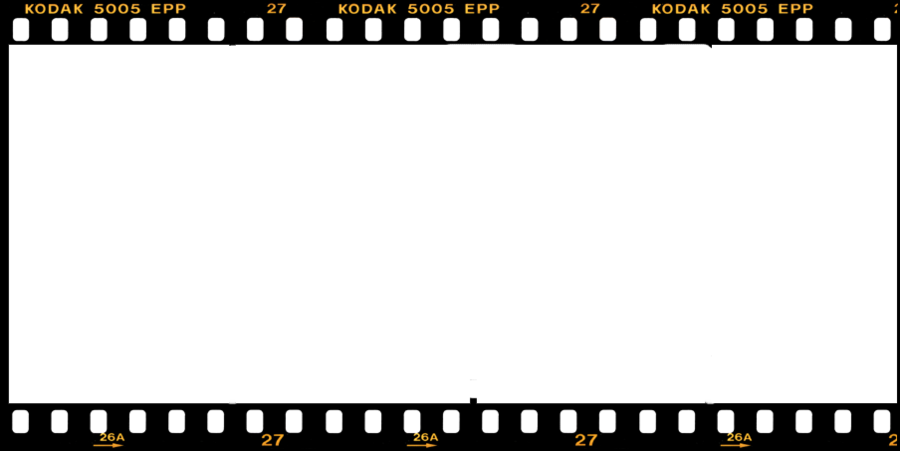 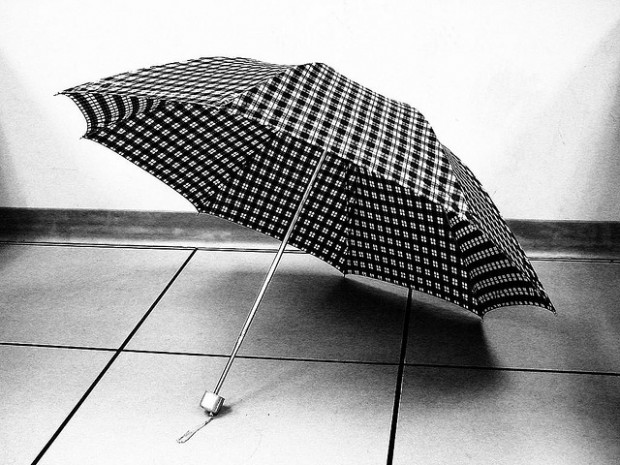 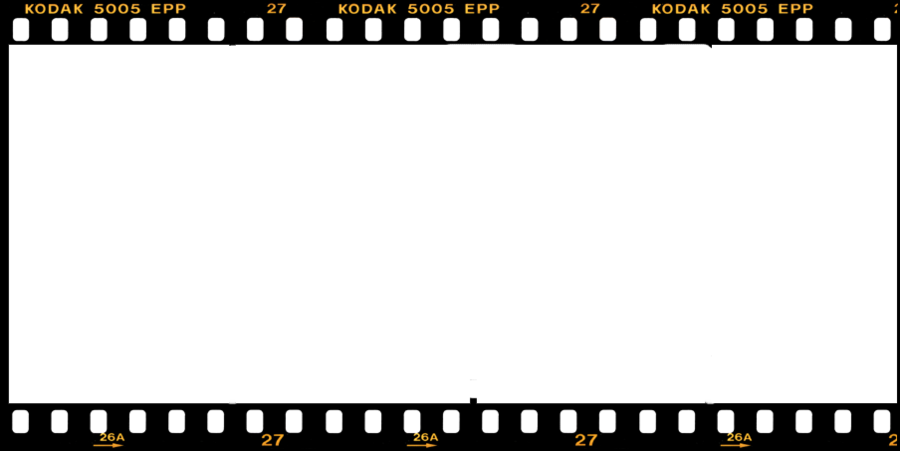 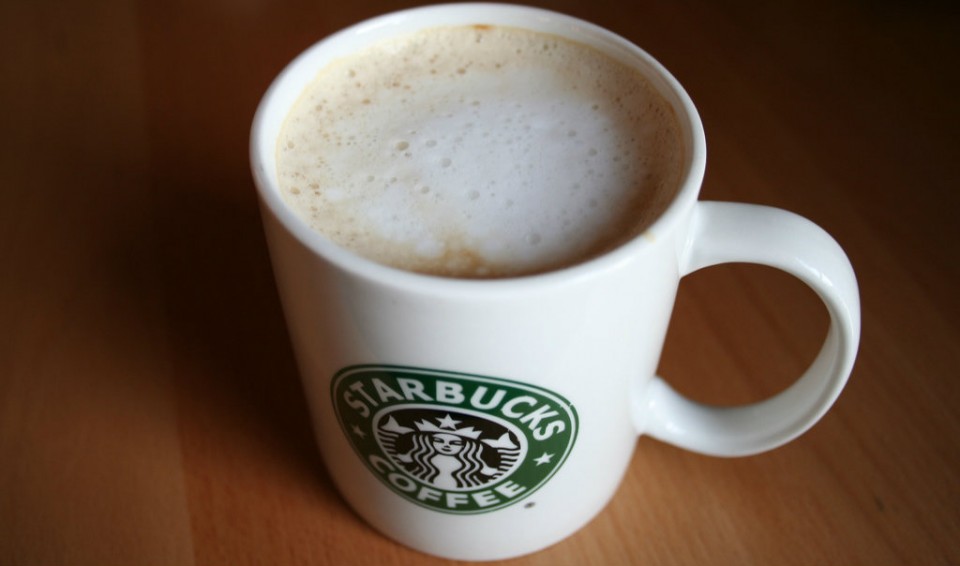 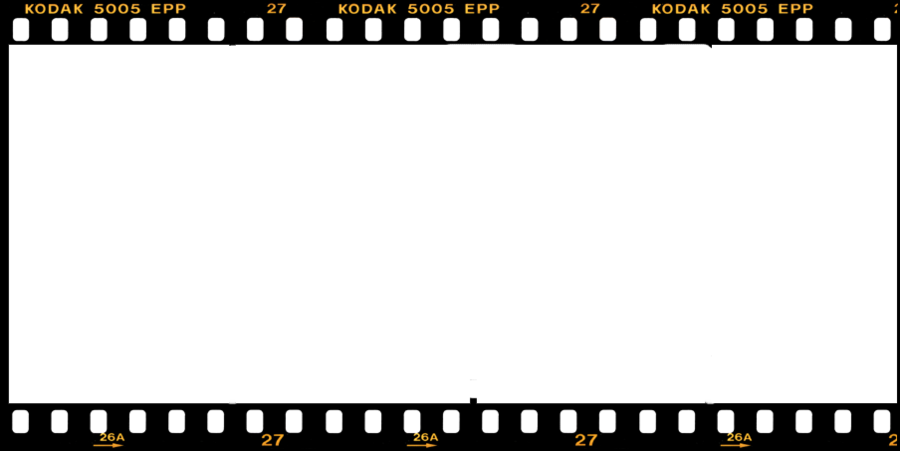 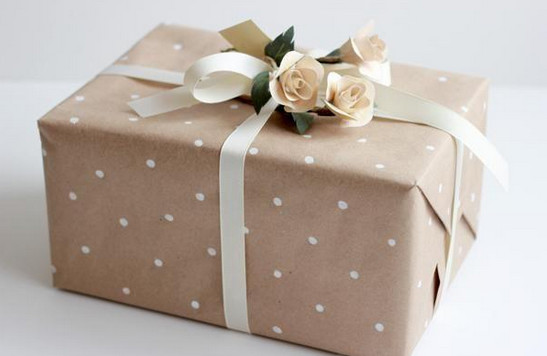 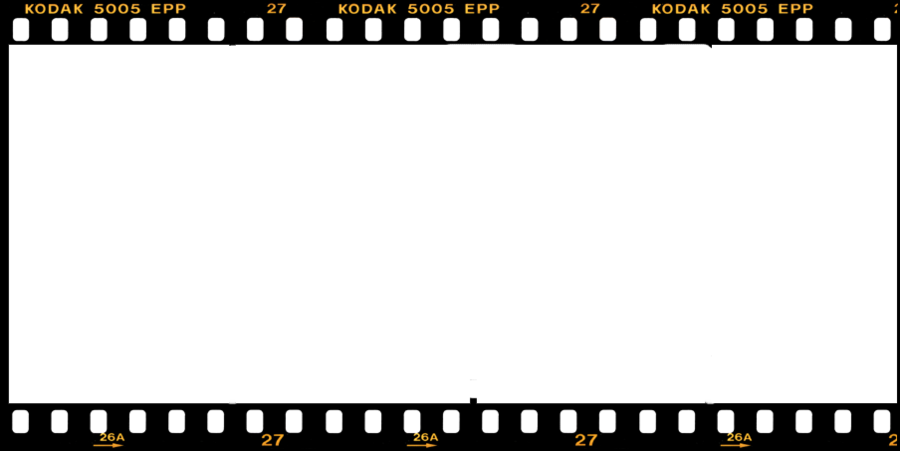 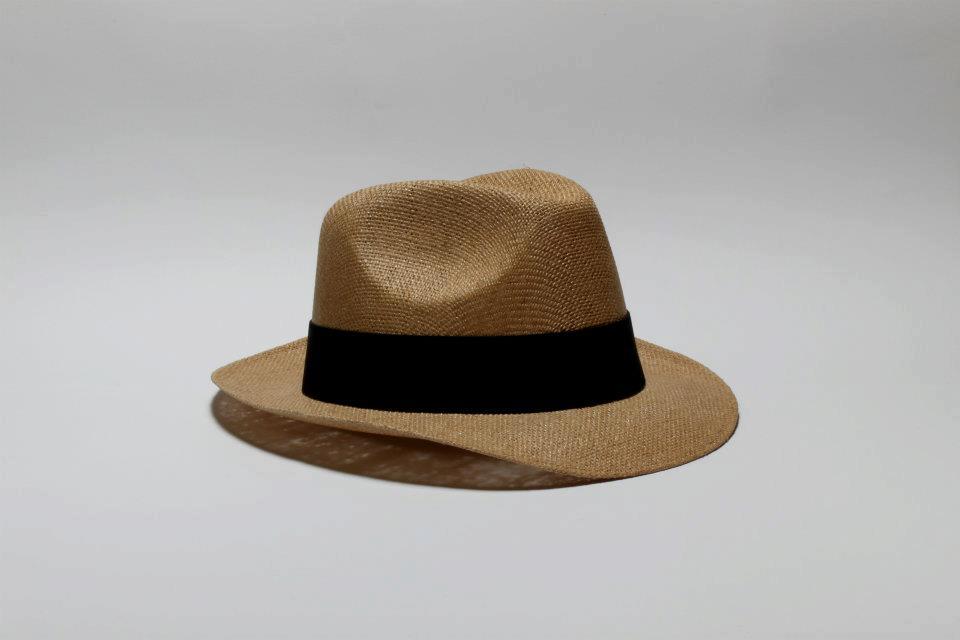 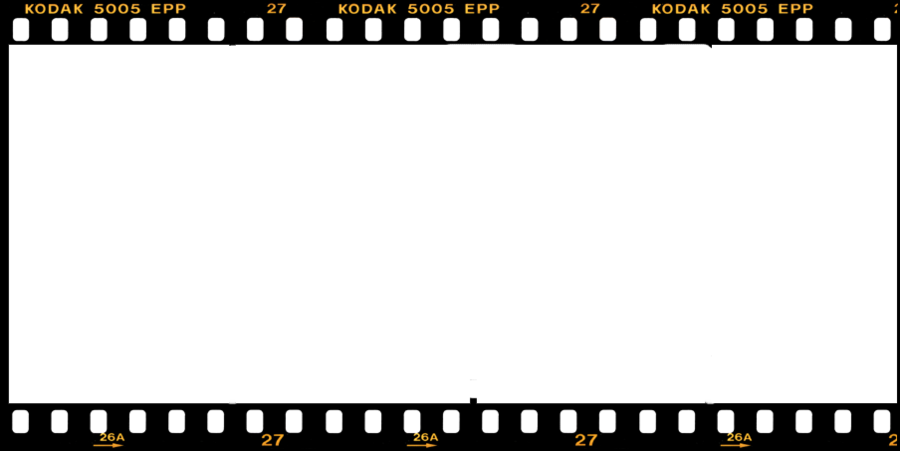 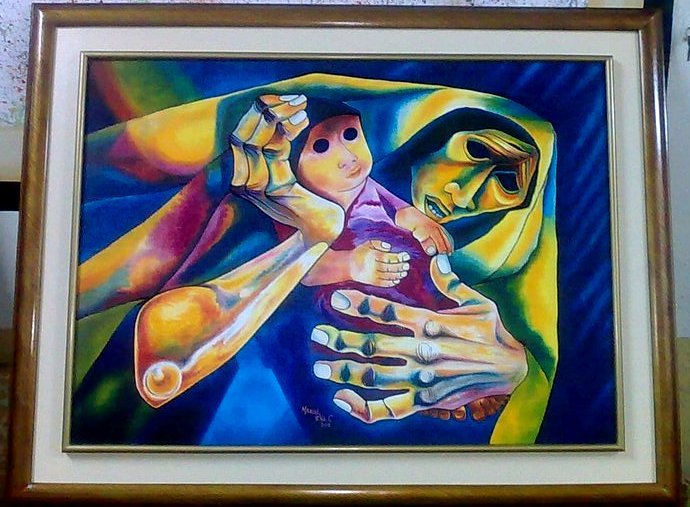 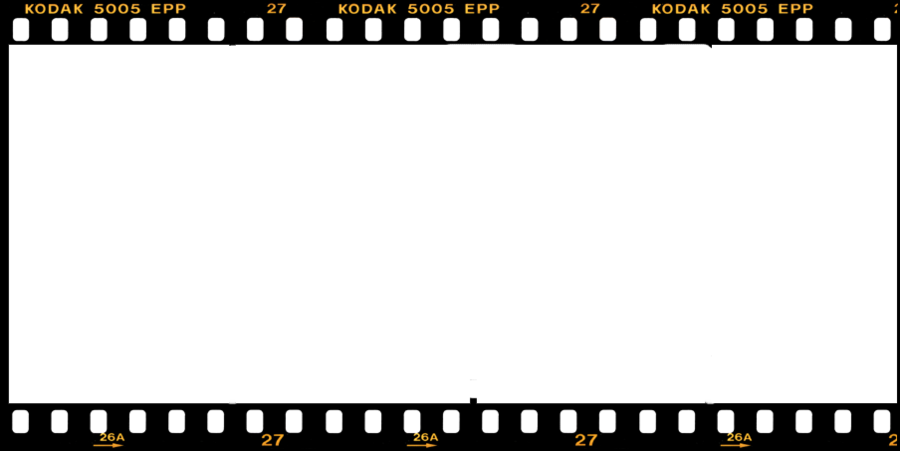 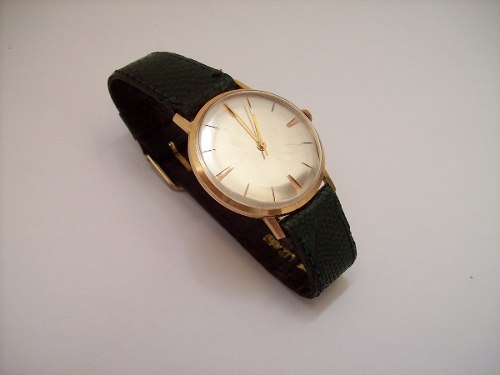 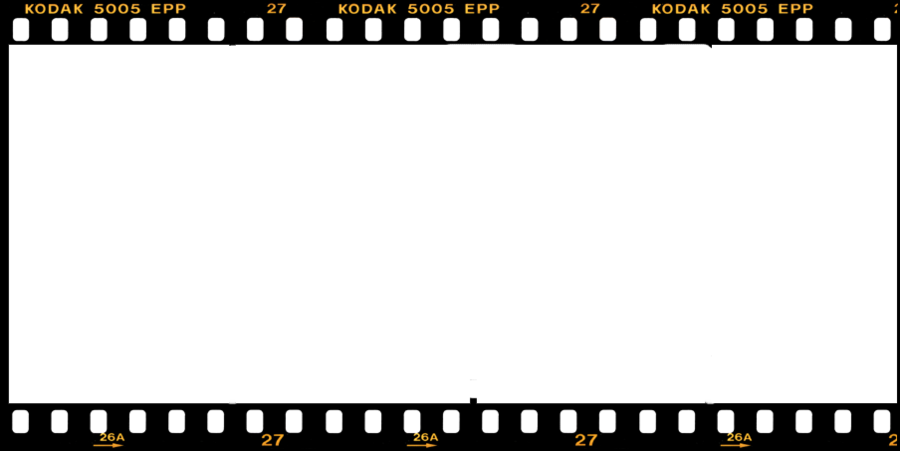 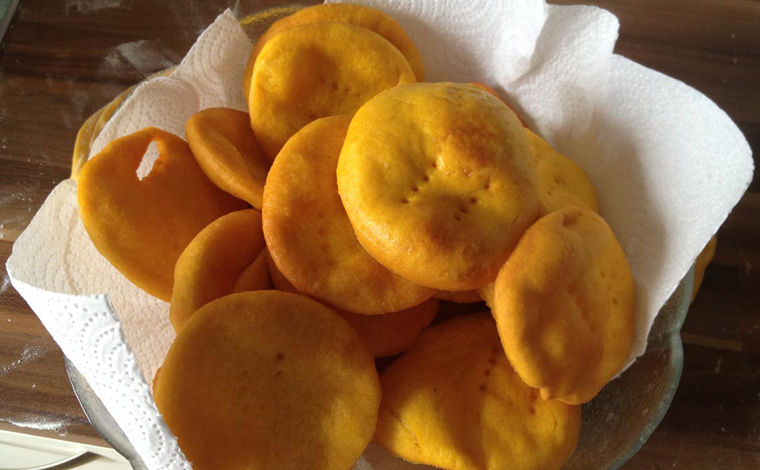 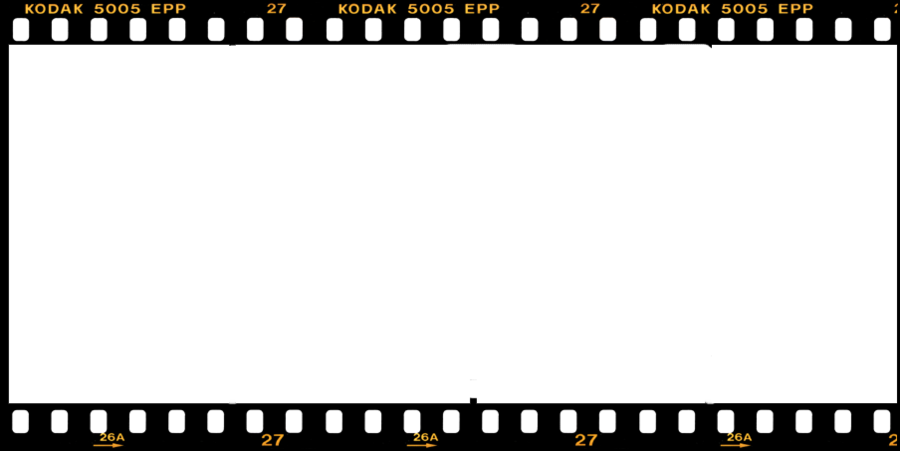 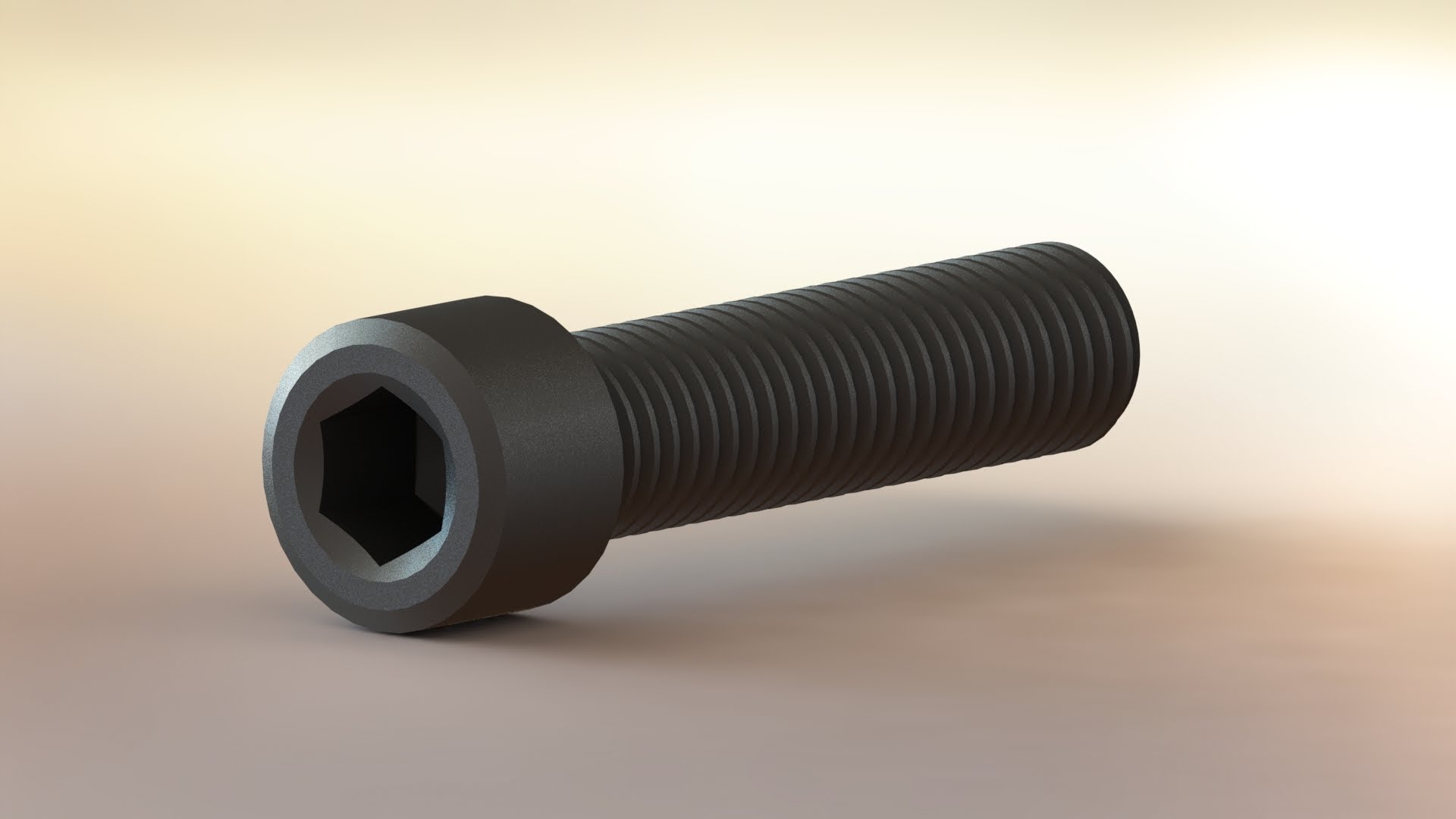 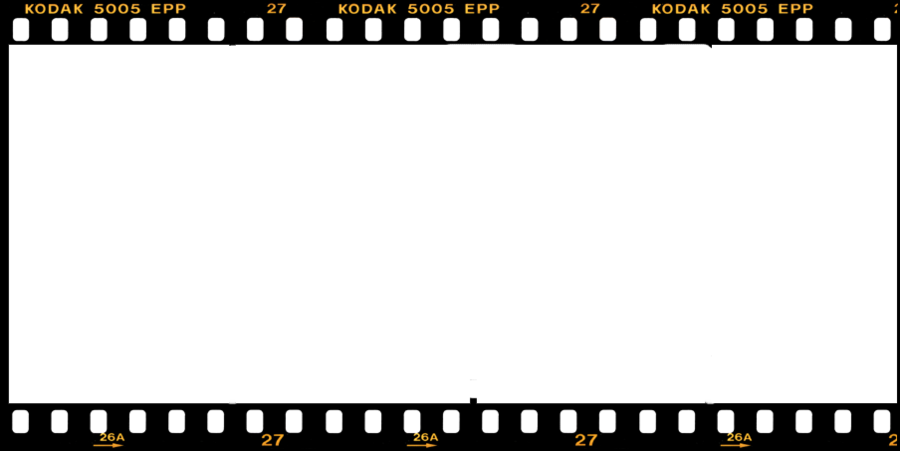 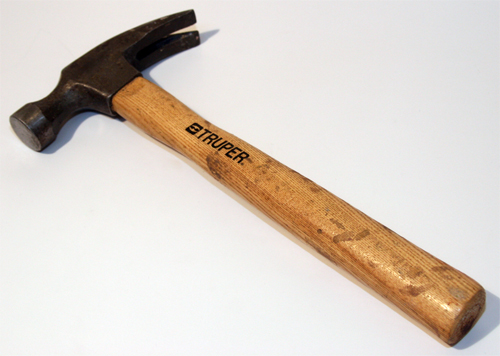 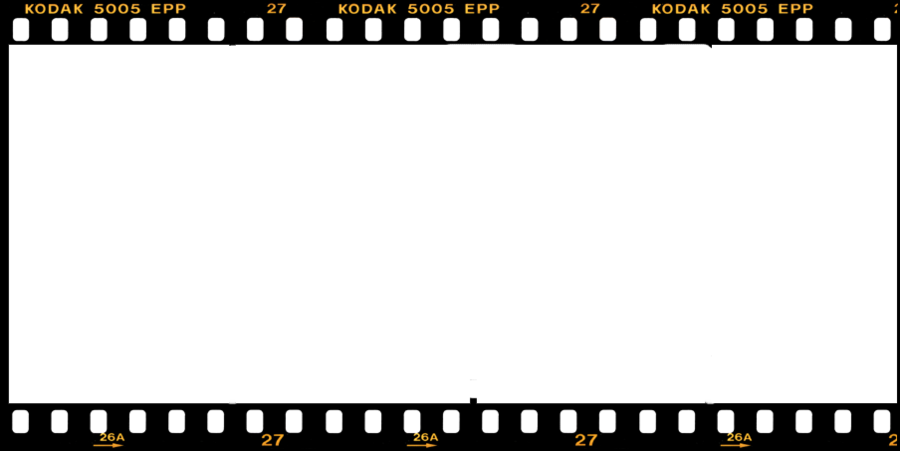 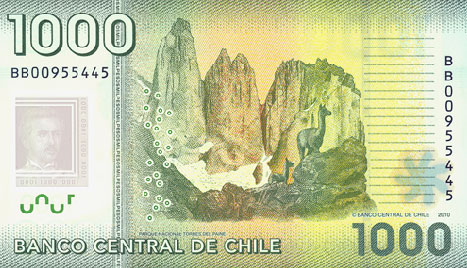 ¿CUANTOS
OBJETOS
RECORDAR?
PUEDES
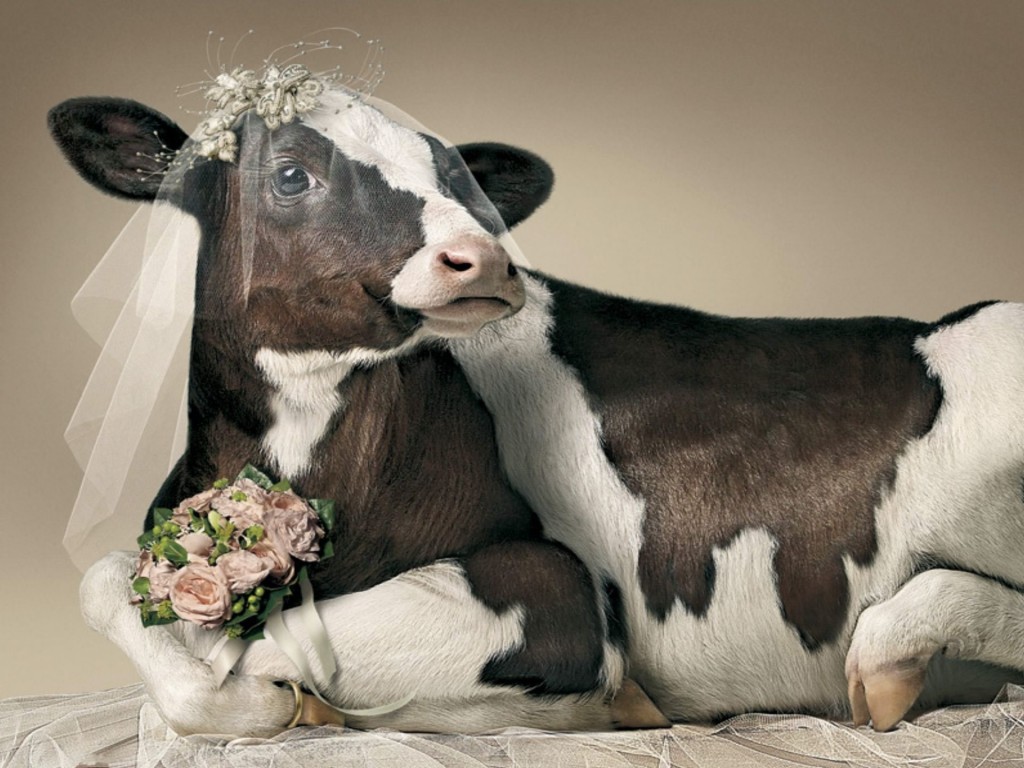 ¿QUÉ
TOMA LA VACA
CUANDO TIENE SED?
PROFESOR JUAN CARVAJAL FERNÁNDEZ – ESCUELA VILLA LAS PEÑAS – MULCHÉN – REGIÓN DEL BÍO BÍO